Устройство для изготовления гибкой многослойной трубы
Прокопенко Анастасия
Задачи исследования
Технология должна быть максимально простой
Технология должна быть максимально гибкой
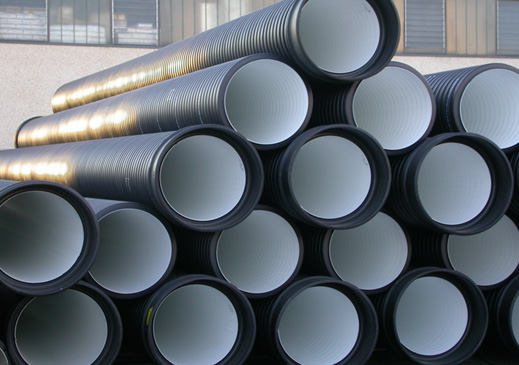 Конкурентные преимуществапродукта
Простота реализации и расширение ассортимента
Повышение качества и уменьшение дефектов изготовляемого изделия
Снижение время- и трудозатрат, что приводит к увеличению рентабельности технологии
Применение
В военной и космической технике
В авиации и наземном транспорте 
В нефтяной и газовой индустрии
Схема изготовления трубы
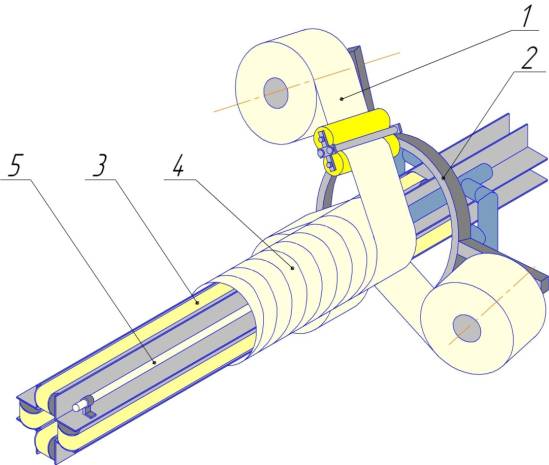 1 – лента
2 – лентораскладчик
3 - оправка
4 – труба
5 – зона сушки
Достоинства метода намотки композиционных материалов
достижения необходимой прочности на растяжение волокон
высокая степень автоматизации технологического процесса формирования оболочки
возможность укреплять термопластичные трубы и металлические сосуды высокого давления наружными бандажами
Схема установки
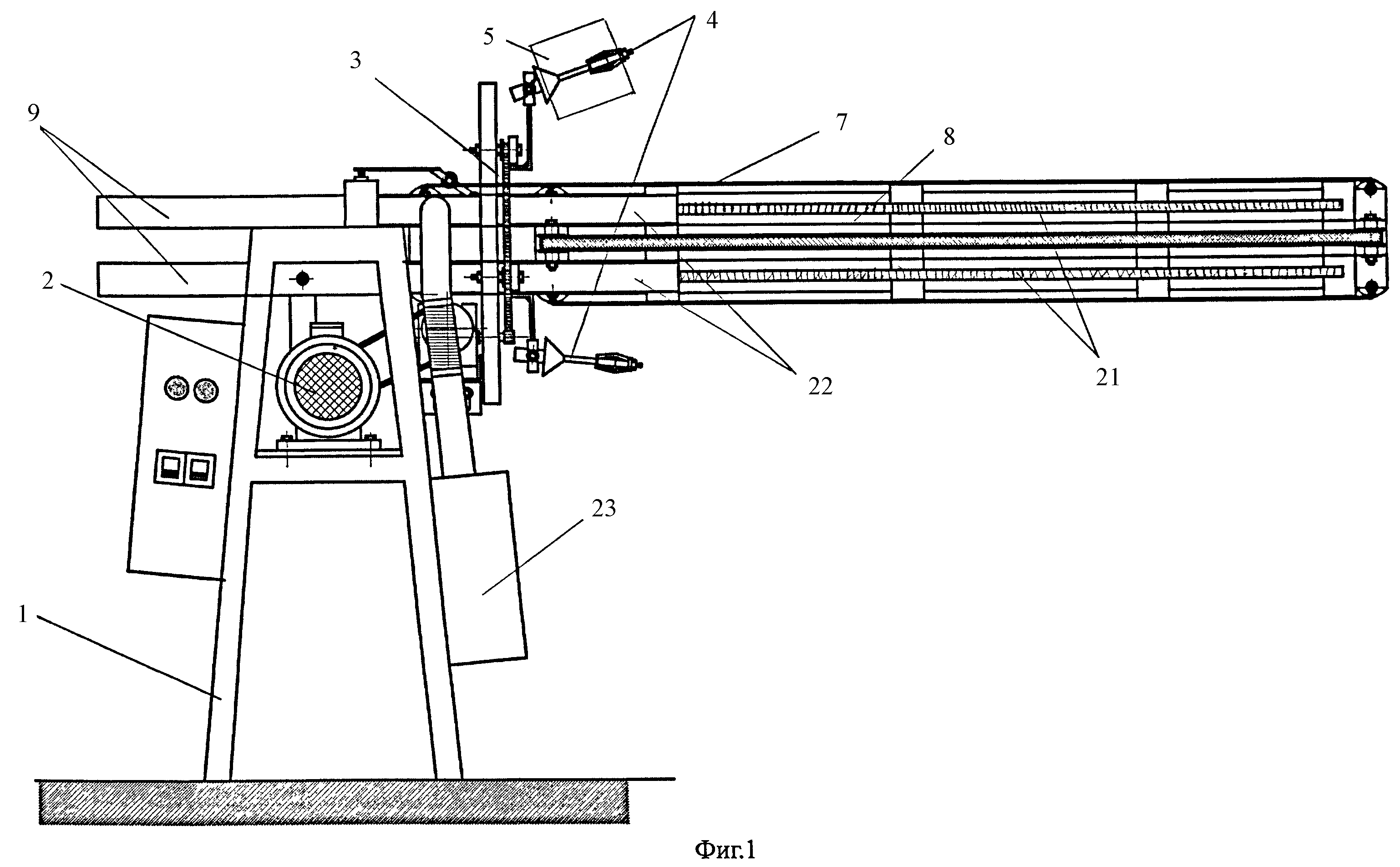 1 – станина
2 – двигатель
3 – лентораскладчик
4 – бабинодержатели
5 – паковки
6 – шкив
7 – сложная ременная передача
8 – оправка
9 – рама
10 – натяжной ролик
12 – ремень
13 – 20 – ролики
21 – нагревательный элемент
22 – патрубки
23 – система вентиляции
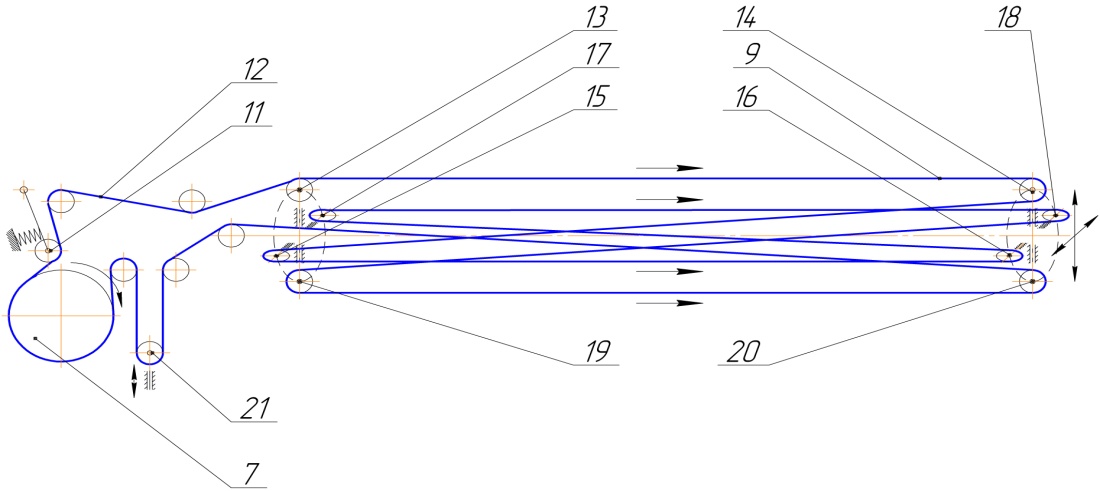 Цели
Нахождение зависимости натяжения намотки от радиуса паковки
Подбор устройства для регулирования напряжения
Наматывание ленты на поверхность цилиндрического тела
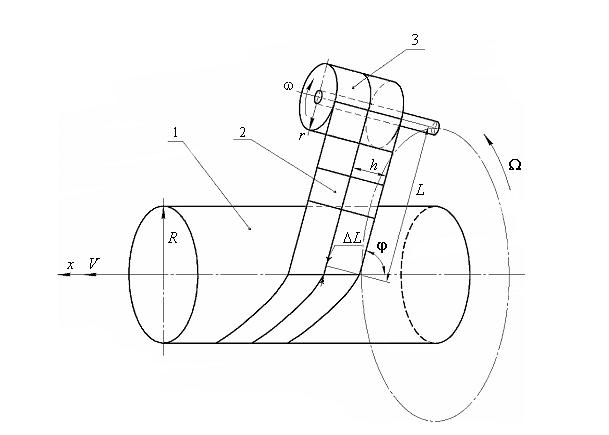 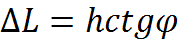 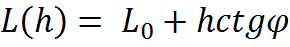 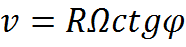 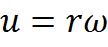 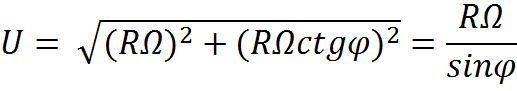 Выводы
Разработка инновационной технологии производства труб
Расширение номенклатуры готовой          продукции
Получение труб с заданными свойствами